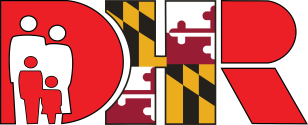 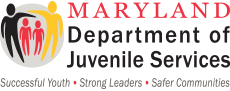 DHS Program QuestionnaireOverview
July 21, 2017
DHS Program Questionnaire
Purpose: To gather comprehensive information 				 about the services offered and youth 					 served by contracted residential programs 
Goals:
Provide SSA/DSS staff with more information on contracted programs
Describe SSA's service array
Identify gaps in services
Improve service matching based on youth characteristics, including identified risks, needs, and strengths
History/Development
Partnership between DJS & UMB SSW since 2012
Method: Utilizes secure, online survey program; answers pre-populated from the previous year; Glossary provided
Sample: All DJS-run programs, other state/county-run programs, and contracted providers
Data Collection: Annual distribution to update responses (April-May)
Review: UM-SSW staff review for missing responses, clarify responses with providers if necessary
Uses: Completed PQ attached to contracts; info compiled for the DJS Resource Unit; data provided to DJS Research Unit
[Speaker Notes: The Institute at UM SSW assisted DJS with the design, distribution and analysis of this questionnaire

Developed in a secure, online survey program, in order to make it easy to disseminate, for providers to complete, and for us to use on the back-end

Staff from the Institute do follow-up to clarify/verify information submitted. 

Distributed annually; programs can simply revise info, complete new items. 

Created a Program Glossary, disseminated with this questionnaire, so Providers understand all of the terminology used in the questionnaire, working from the same definitions.]
Questionnaire Sections
Program Type & Services*
Youth Served*
Medical Services
Alcohol & Drug Services
Mental Health/Psychiatric Services
Educational Services
Career & Technology Services
Basic Program Information*
[Speaker Notes: The starred sections are mandatory for all programs, the other sections are required based on the program types or some item selections.

Item selection driven by (1) the info SSA had been collecting as part of contracts, (2) info needed by staff to make good referrals, and (3) info needed by the Research Unit for program planning analyses.]
Dissemination
Projected for August/September
DJS responses can be pre-populated, if applicable
Providers complete one questionnaire for each program
All contracted programs, in state and OOS
Pilot the initiative this year, do jointly with DJS next Spring; contract attachment starting next year